Bài 16. KHỞI NGHĨA LAM SƠN (1418-1427)
+ Lê Lợi sinh năm 1385 tại Lam Sơn, nay thuộc huyện Thọ Xuân, Thanh Hóa, trong một gia đình "đời đời làm quân trưởng một phương".
+ Khi quân Minh xâm chiếm đất nước Đại Việt, ông nuôi chí lớn đánh đuổi quân xâm lược, giành lại nền độc lập, tự chủ cho dân tộc.
+ Năm 1418, Lê Lợi tự xưng là Bình Định Vương, truyền hịch kêu gọi nhân dân đứng lên đánh giặc cứu nước.
+ Sau thắng lợi của khởi nghĩa Lam Sơn, Lê Lợi lên ngôi vua, lập ra nhà Lê.
I. Một số sự kiện tiêu biểu của Khởi nghĩa Lam Sơn
1. Lê Lợi dựng cờ khởi nghĩa
I. Một số sự kiện tiêu biểu của Khởi nghĩa Lam Sơn
1. Lê Lợi dựng cờ khởi nghĩa
- Năm 1407, nhà Minh đặt Đại Ngu thành quận Giao Chỉ và thi hành những chính sách áp bức, bóc lột người Việt. Nhiều cuộc đấu tranh chống quân Minh của nhân dân ta nổi lên ở nhiều nơi.
- Ở vùng đất Lam Sơn (Thanh Hóa), Lê Lợi-một hào trưởng có uy tín lúc bấy giờ đã tích cực xây dựng lực lượng để chống quân Minh.
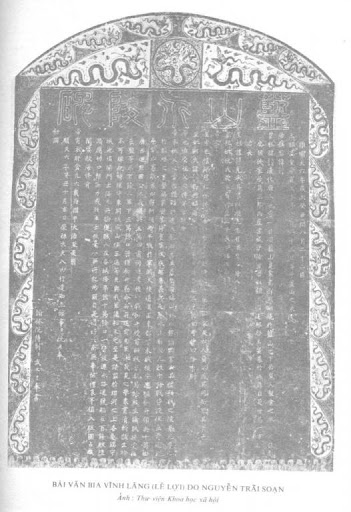 -Gọi HS đọc đoạn tư liệu sgk/79
- Năm 1416, Lê Lợi cùng 18 hào kiệt đã tổ chức Hội thề ở Lũng Nhai (Thanh Hóa), quyết tâm đánh đuổi giặc Minh.
- Năm 1416, Lê Lợi cùng 18 hào kiệt đã tổ chức Hội thề ở Lũng Nhai (Thanh Hóa), quyết tâm đánh đuổi giặc Minh.
- Năm 1418, Lê Lợi tự xưng là Bình Định Vương, truyền hịch kêu gọi nhân dân đứng lên đánh giặc cứu nước => cuộc khởi nghĩa Lam Sơn  bùng nổ.
b/Những năm đầu của cuộc khởi nghĩa (1418 - 1423)
b/Những năm đầu của cuộc khởi nghĩa (1418 - 1423)
-Do lực lượng còn non yếu nên nghĩa quân gặp nhiều khó khăn. Lê Lợi tạm hòa hoãn với quân Minh.
c) Giai đoạn mở rộng hoạt động và giành những thắng lợi đầu tiên (1424 - 1425)
c) Giai đoạn mở rộng hoạt động và giành những thắng lợi đầu tiên (1424 - 1425)
-Nguyễn Chích hiến kế tiến  đánh vào Nghệ An làm căn cứ, từ đó mở rộng giải phóng Tây Đô ( Thanh Hóa) và Đông Quan.
c) Giai đoạn mở rộng hoạt động và giành những thắng lợi đầu tiên (1424 - 1425)
-Nguyễn Chích hiến kế tiến  đánh vào Nghệ An làm căn cứ, từ đó mở rộng giải phóng Tây Đô ( Thanh Hóa) và Đông Quan.
-Cuối năm 1424, Nghĩa quân giải phóng Nghệ An, sau đó giải phóng một vùng rộng lớn từ Thanh Hóa đến đèo Hải Vân.
d. Khởi nghĩa toàn thắng (1426-1427)
*/Tiến quân ra Bắc
-Tháng 9/1426, Lê Lợi và bộ chỉ huy quyết định tiến quân ra Bắc.
-Được nhân dân ủng hộ, nghĩa quân thắng nhiều trận lớn. 
-Quân Minh rút vào thành Đông Quan cố thủ.
*/ Chiến thắng Tốt Động-Chúc Động
*/ Chiến thắng Tốt Động-Chúc Động
-Tháng 10-1426 Vương Thông dẫn viện binh đến thành Đông Quan và tấn công quân chủ lực của ta.
-Ngày 7/11/1426, quân ta mai phục và giành thắng lợi trong trận Chúc Động – Tốt Động (Chương Mĩ – Hà Nội), giải phóng thêm nhiều nơi và vây hãm thành Đông Quan.
Hết tiết 3
*/ Chiến thắng Chi Lăng-Xương Giang
*/ Chiến thắng Chi Lăng-Xương Giang
- Tháng 10/1427, quân Lam Sơn giành thắng lợi quyết định trong trận Chi Lăng – Xương Giang.
- Tháng 12/1427, đại diện nghĩa quân Lam Sơn và quân Minh tổ chức Hội thề Đông Quan, chấm dứt chiến tranh.
2/Nguyên nhân thắng lợi và ý nghĩa lịch sử
- Nguyên nhân thắng lợi của khởi nghĩa Lam Sơn:
2/Nguyên nhân thắng lợi và ý nghĩa lịch sử
- Nguyên nhân thắng lợi của khởi nghĩa Lam Sơn:
+ Nhân dân ta luôn có truyền thống yêu nước nồng nàn, ý chí kiên cường bất khuất. Tinh thần quyết chiến đánh giặc, quyết tâm giành lại độc lập tự do cho đất nước.
+ Có sự lãnh đạo tài tình, mưu lược của bộ chỉ huy, đứng đầu là Lê Lợi và Nguyễn Trãi   với những sách lược, chiến thuật đúng đắn để đưa cuộc khởi nghĩa đến thắng lợi.
- Ý nghĩa lịch sử của cuộc khởi nghĩa Lam Sơn:
+ Kết thúc 20 năm đô hộ tàn bạo của phong kiến nhà Minh, khôi phục nền độc lập, chủ quyền của dân tộc.
+ Mở ra thời kì phát triển mới của xã hội, đất nước, dân tộc Việt Nam.
Luyện tập
2/82
- Lê Lợi là người chỉ huy tối cao của cuộc khởi nghĩa Lam Sơn.
- Nguyễn Trãi là nhà cố vấn, là người phò tá đắc lực của Lê Lợi, góp phần không nhỏ vào chiến thắng của nghĩa quân.
- Nguyễn Chích có đóng góp quan trọng trong việc đưa ra chủ trương tạm rời Thanh Hóa chuyển vào Nghệ An sau đó quay ra đánh Đông Đô.
Vận dụng:
3/82
- Bài học kinh nghiệm từ khởi nghĩa Lam Sơn đối với công cuộc xây dựng và bảo vệ tổ quốc hiện nay:
+ Phát huy tinh thần đoàn kết, lòng yêu nước của toàn dân.
+ Trọng dụng nhân tài.
+ Đề ra đường lối lãnh đạo đúng đắn, sáng tạo, phù hợp với tình hình thực tiễn.
+ Đề cao lòng nhân đạo, thiện chí hòa bình.
Câu 1. Ai là người lãnh đạo cuộc khởi nghĩa Lam Sơn?
A. Lê Lợi.
B. Lê Hoàn.
C. Nguyễn Huệ.
D. Nguyễn Nhạc.
Câu 2. Cuộc khởi nghĩa Lam Sơn của quân dân Việt Nam chống lại quân xâm lược nào?
A. Nhà Hán.
B. Nhà Tống.
C. Nhà Nguyên.
D. Nhà Minh.
Câu 3. Giữa năm 1418, ai là người đóng giả Lê Lợi nhử địch, giải cứu cho chủ tướng và đã hi sinh?
A. Nguyễn Trãi.
B. Lê Lai.
C. Nguyễn Chích.
D. Lê Ngân.
Câu 4. Tháng 10/1427, khi Liễu Thăng dẫn quân ào ạt tiến vào Việt Nam, chúng đã bị nghĩa quân Lam Sơn phục kích và giết ở đâu?
A. Nam Quan.
B. Đông Quan.
C. Chi Lăng.
D. Vân Nam.
Câu 5. Ai là tác giả của “Bình Ngô đại cáo”?
A. Nguyễn Chích
B. Lê Lợi.
C. Nguyễn Trãi.
D. Đinh Lễ.
Câu 6. Năm 1424, Nguyễn Chích đề nghị nghĩa quân Lam Sơn tạm rời núi rừng Thanh Hóa, chuyển quân
A. ra Bắc.
B. vào Nghệ An.
C. vào miền Nam
D. lên núi Chí Linh.
Câu 7. Trong giai đoạn đầu của khởi nghĩa (1418 -1423), nghĩa quân Lam Sơn ở trong tình trạng thế nào?
A. Lực lượng nghĩa quân rất hùng mạnh.
B. Lực lượng nghĩa quân còn yếu, gặp nhiều khó khăn.
C. Nghĩa quân liên tiếp giành thắng lợi, buộc địch phải rút quân.
D. Nghĩa quân đánh đâu thắng đó, địa bàn hoạt động được mở rộng.
Câu 8. Ý nào sau đây không phải là nguyên nhân thắng lợi của khởi nghĩa Lam Sơn?
A. Nghĩa quân có đường lối chiến lược, chiến thuật đúng đắn.
B. Quân Minh gặp khó khăn trong nước, phải tạm dừng chiến tranh.
C. Nhân dân Việt Nam có tinh thần yêu nước, bất khuất chống ngoại xâm.
D. Biết dựa vào dân để phát triển thành cuộc chiến tranh giải phóng dân tộc.
Câu 9. Vào mùa hè năm 1423, Lê Lợi đã đề nghị tạm hoà với quân Minh vì
A. đang ở trên núi cao xa xôi, hẻo lánh, rất khó phát triển lực lượng.
B. quân khởi nghĩa bị thiếu lương thực trầm trọng.
C. quân khởi nghĩa đánh mãi không thắng nên cầu hoà.
D. muốn tranh thủ thời gian hòa hoãn để xây dựng lực lượng.
Câu 10. Cuộc khởi nghĩa Lam Sơn thắng lợi là do
A. nhân dân Việt Nam luôn nêu cao tinh thần yêu nước.
B. nhà Minh nhận thấy cuộc chiến tranh xâm lược là phi nghĩa.
C. có sự lãnh đạo của nhiều tướng tài, như: Lê Hoàn, Trần Hưng Đạo…
D. quân Minh cắt một phần lãnh thổ để giảng hòa với quân Lam Sơn.
Câu 11.ở Việt Nam, vương triều nào ra đời sau thắng lợi của khởi nghĩa Lam Sơn?
A.Nguyễn.
B.Mạc.
C.Lê.
D.Trần.
Câu 12. Điểm giống nhau trong cách đánh của quân Lam Sơn trong hai trận Tốt Động -Chúc Động và Chi Lăng - Xương Giang là gì?
A. Dùng thủy chiến, tấn công trên biển.
B. Vừa đánh vừa đàm phán ngoại giao.
C. Đóng cọc gỗ trên sông để phục kích quân địch.
D. Dựa vào địa hình để phục kích, tiêu hao sinh lực địch.
Câu 13. Không giống với các cuộc kháng chiến chống xâm lược thời Lý - Trần, khởi nghĩa Lam Sơn diễn ra trong bối cảnh
A.nhà Minh mới được thành lập.
B.Đại Ngu đã bị nhà Minh đô hộ.
C.nhàMinh lâmvàokhủng hoảng, suy yếu.
D. Đại Việt là quốc gia độc lập, có chủ quyền.
Câu 14. Tốt Động - Chúc Động thuộc địa phương nào của Việt Nam hiện nay?
A. Chương Mĩ (Hà Nội).
B. Thanh Trì (Hà Nội).
C.Lạng Sơn.
D. Bắc Giang
Câu 15. Trong Bình Ngô đại cáo, Nguyễn Trãi đã tố cáo tội ác của giặc Minh thông qua nhiều câu thơ, ngoại trừ câu
A. “Nặng thuế khóa sạch không đầm núi”.
B. “Nướng dân đen trên ngọn lửa hung tàn”.
C. “Tốt Động thây chất đầy nội, nhơ để ngàn năm”.
D. “Vét sản vật, bắt dò chim trả, chốn chốn lưới chăng”.